Delayed creep of weak gels.A microrheological investigation.
Paolo Edera
Complex Fluids and Molecular Biophysics Lab
UNIMI PhD School
Delayed creep of weak gels.A microrheological investigation.
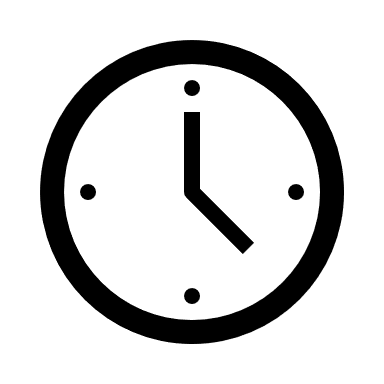 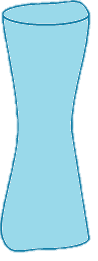 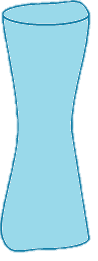 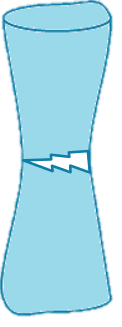 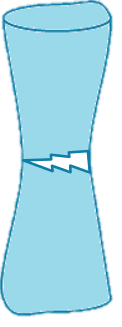 WHAT IS GOING ON DURING DELAY TIME?
WHAT HAPPENS TO THE MATERIAL JUST BEFORE IT BREAKS?
HOW DOES THE MATERIAL KNOWS IT HAS TO BREAK?
ARE THERE ANY PRECURSORS TO THE MATERIAL FAILURE?
Delayed creep of weak gels.A microrheological investigation.
This phenomenon is common to a wide class of materials
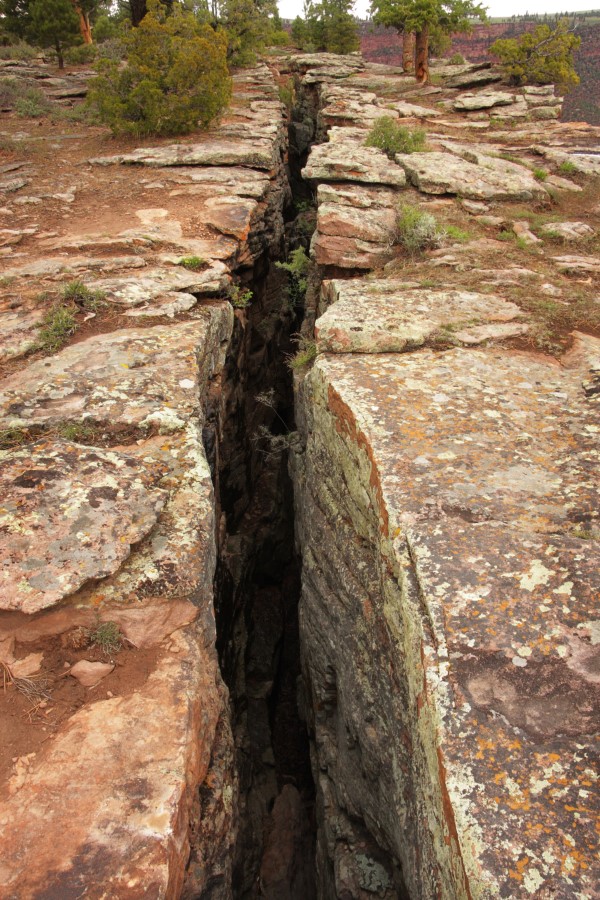 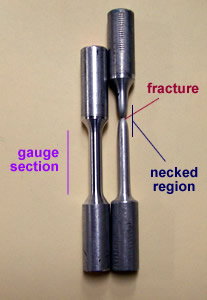 paintings
metals
Earth’s crust
Delayed creep of weak gels.A microrheological investigation.
What’s a Gel?
Gel is a two phases material
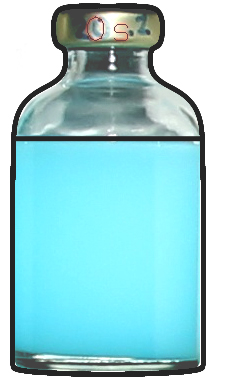 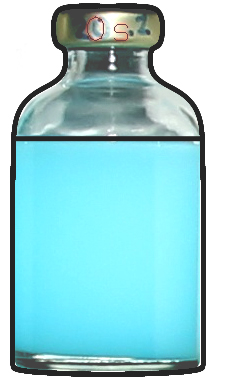 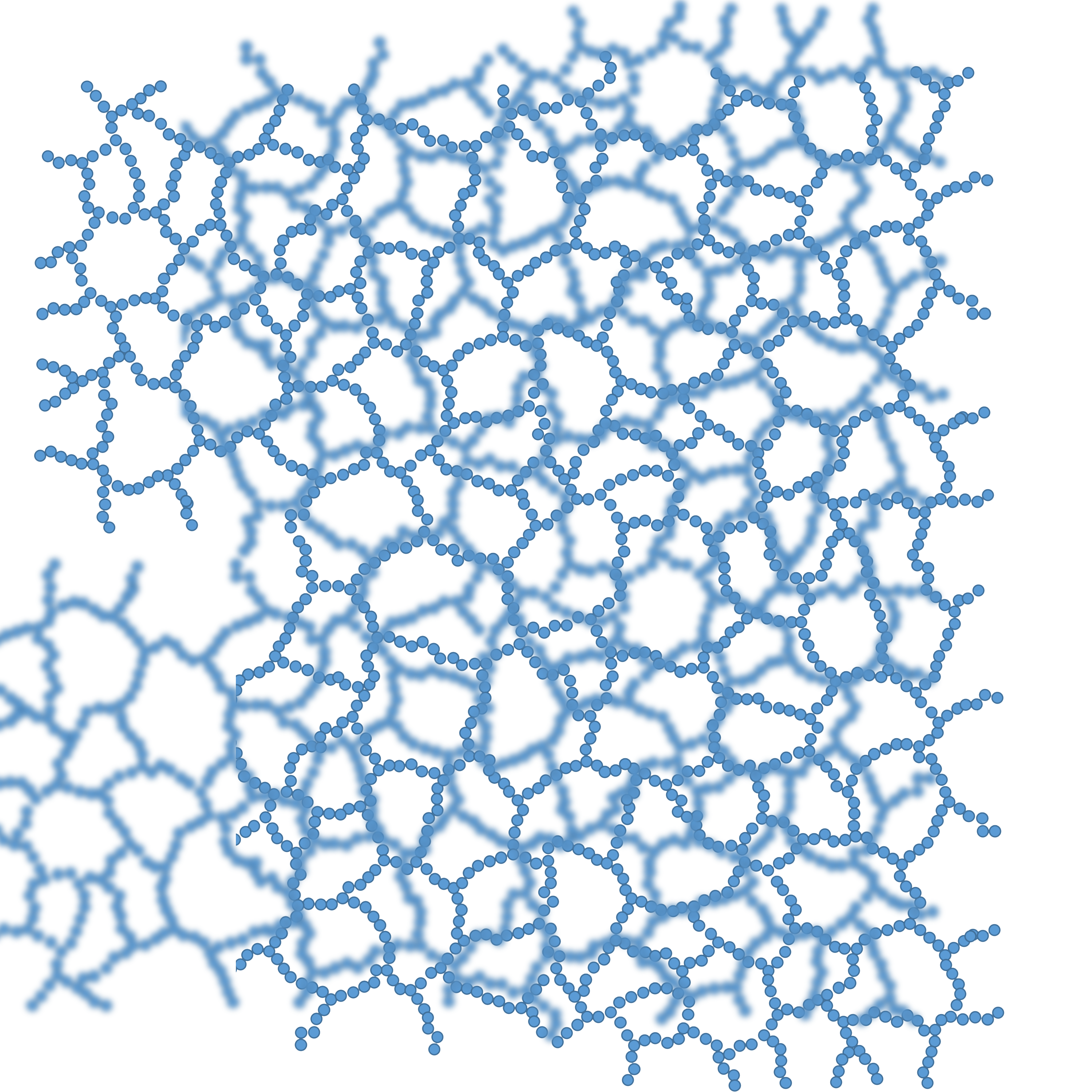 Liquid phase
Liquid phase
Solid phase
Solid space-spanning network
Delayed creep of weak gels.A microrheological investigation.
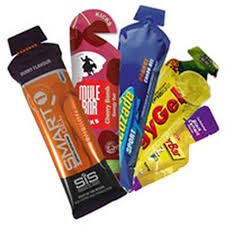 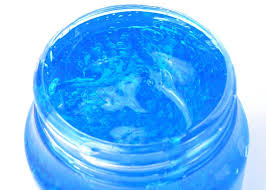 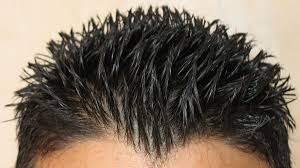 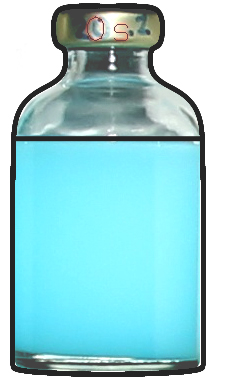 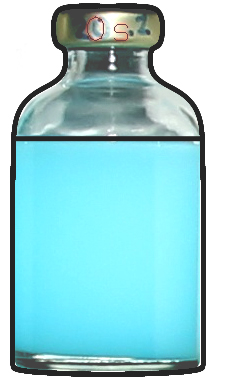 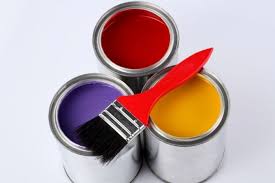 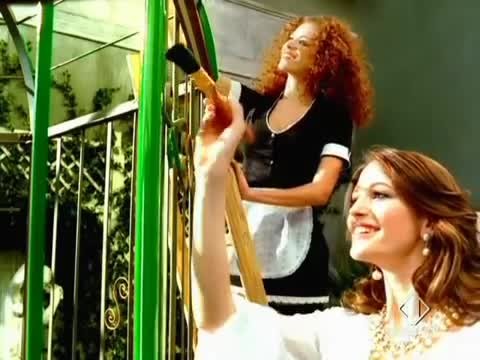 [Speaker Notes: Gels often combines advantageous features of liquids, in applicability, and solids in ‘stability’]
Delayed creep of weak gels.A microrheological investigation.
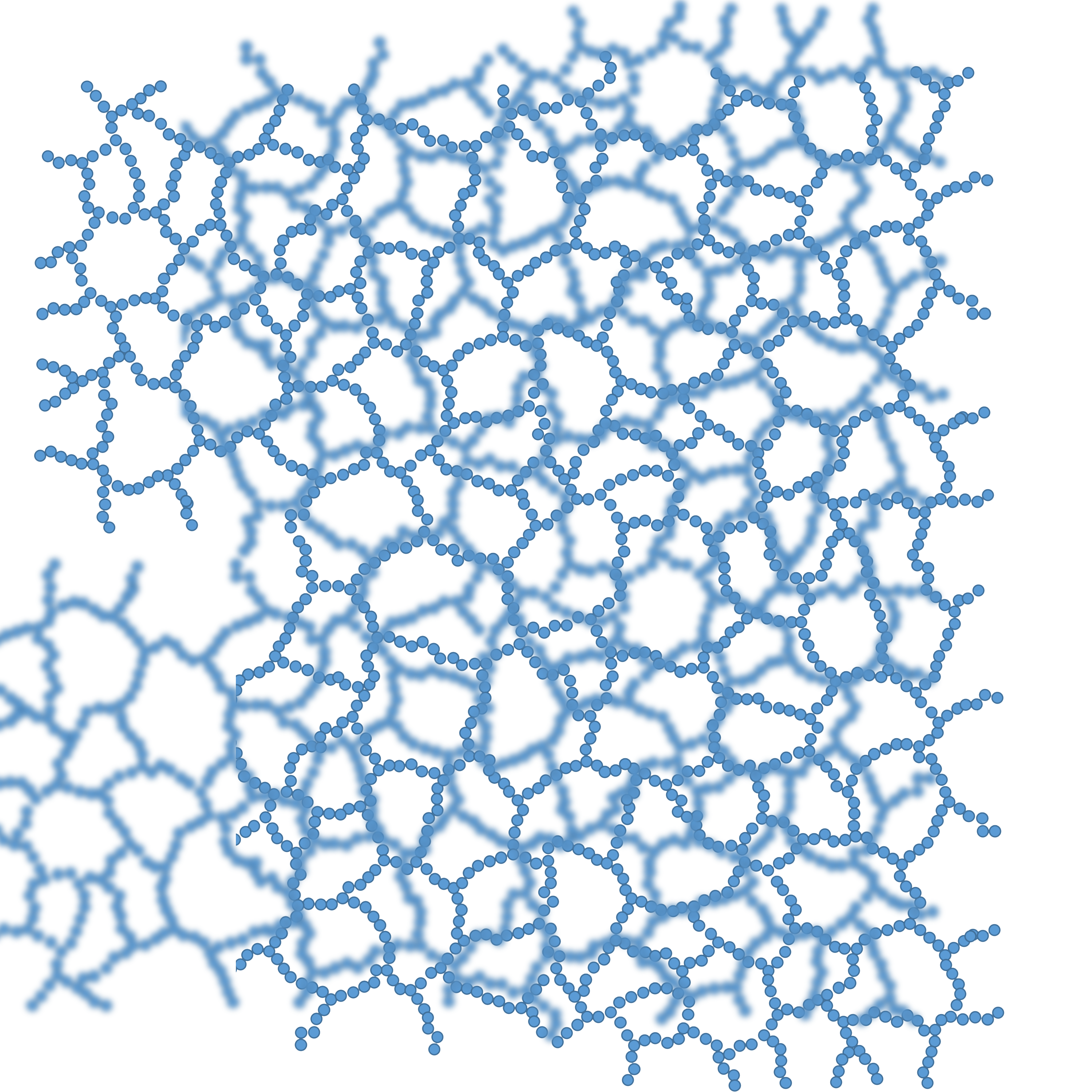 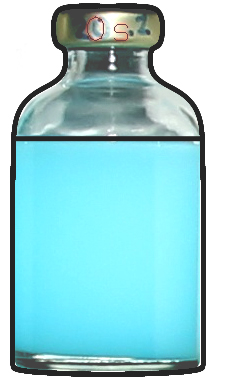 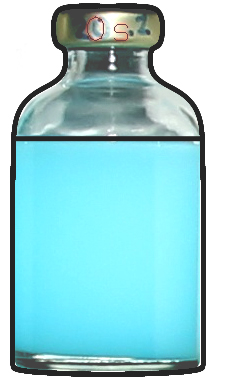 [Speaker Notes: Si forma un sistema eterogeneo con una fase solida (vetrosa) e una fase liquida]
Delayed creep of weak gels.A microrheological investigation.
We are dealing with very fragile materials
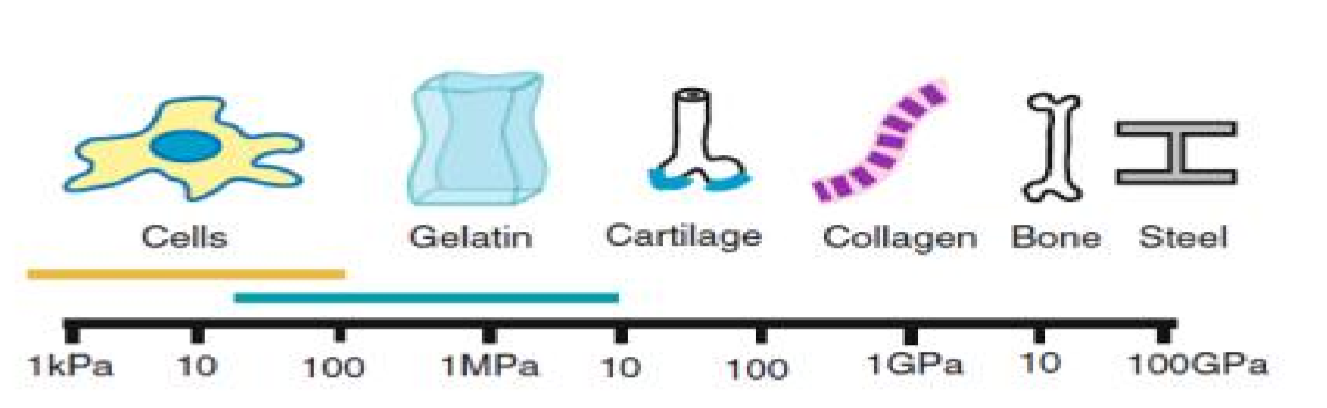 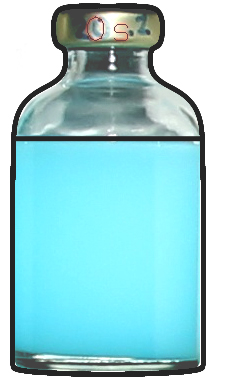 Weak gels
Traditional mechanical methods are not sensitive enough
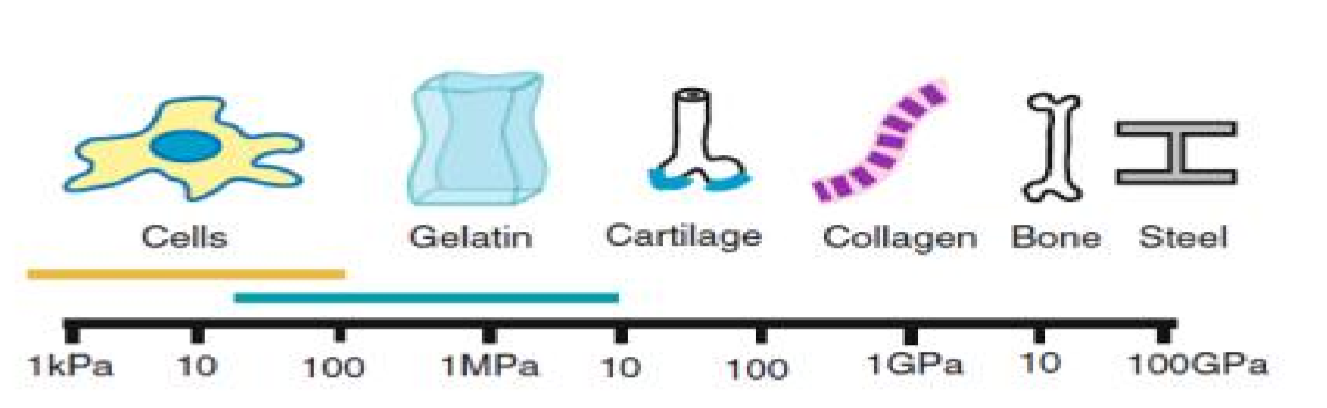 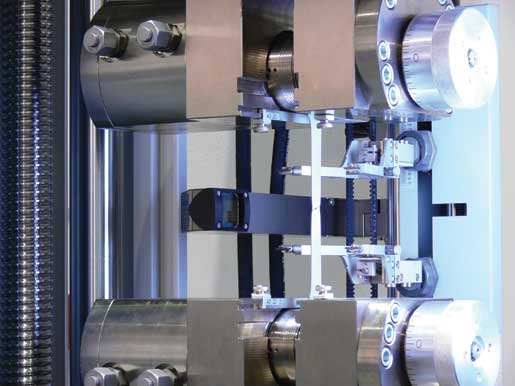 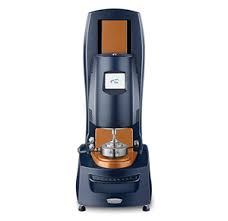 estensometer
rheometer
Delayed creep of weak gels.A microrheological investigation.
Delayed creep of weak gels.A microrheological investigation.
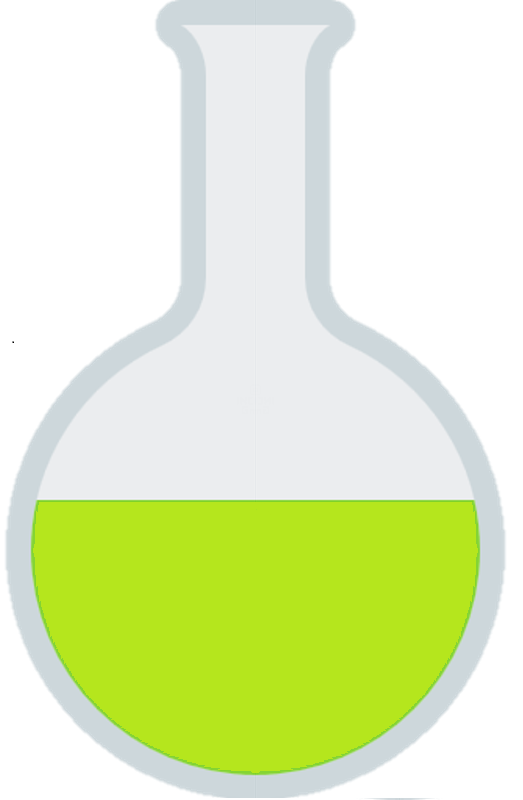 microscope
sample
capillary
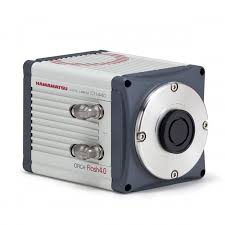 tracers
videocamera
[Speaker Notes: Please note that tracers can be smaller than optical resolution limit, and there is no need to resolve them individually]
Delayed creep of weak gels.A microrheological investigation.
The correlation between images at a given temporal delay contains the information about tracers’ mean square displacement.
[Speaker Notes: Since the particle concentration corralation in the fourier domain is by definition the fourier transorm of the displacement probability distribution]
Delayed creep of weak gels.A microrheological investigation.
Differential Dynamic Microscopy
From a single experiment (a single stack of images) are obtained several independent correlation functions
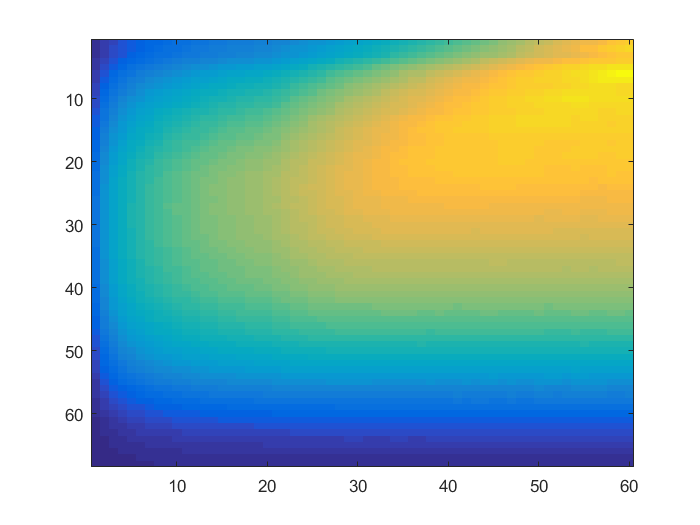 Delayed creep of weak gels.A microrheological investigation.
Inversion problem:
This self consistent procedure aloud to measure msd 
with no a priori assumption on it’s functional form
Delayed creep of weak gels.A microrheological investigation.
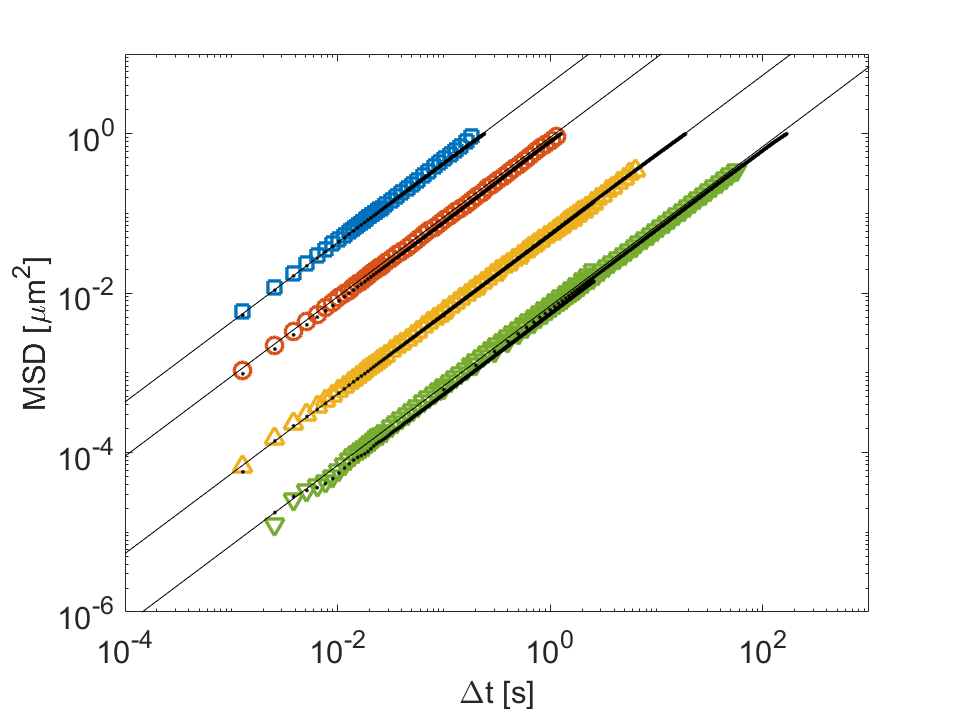 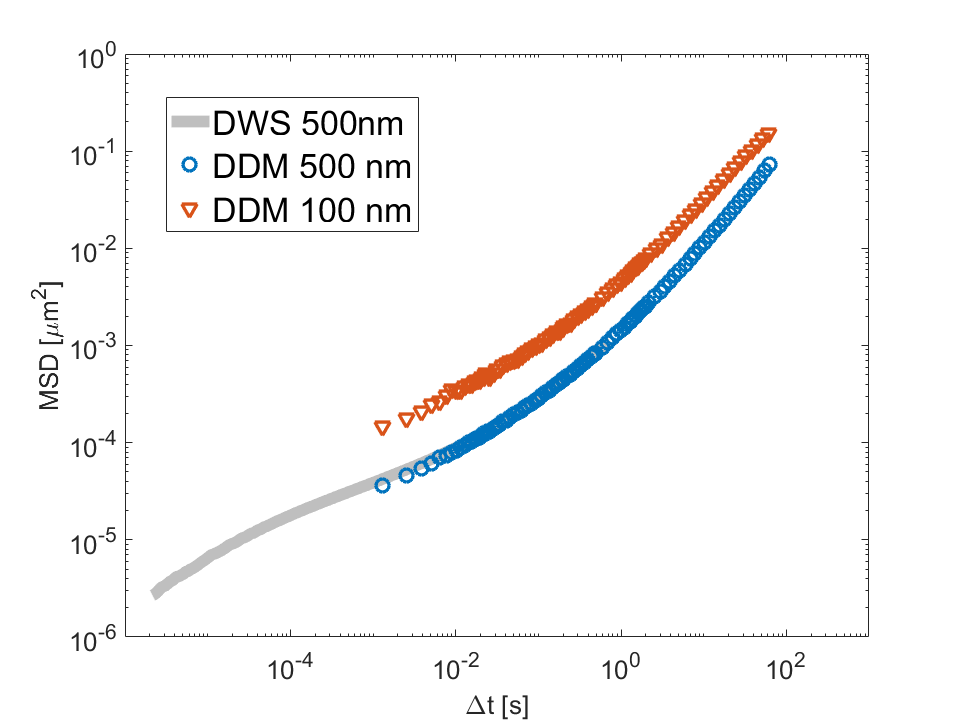 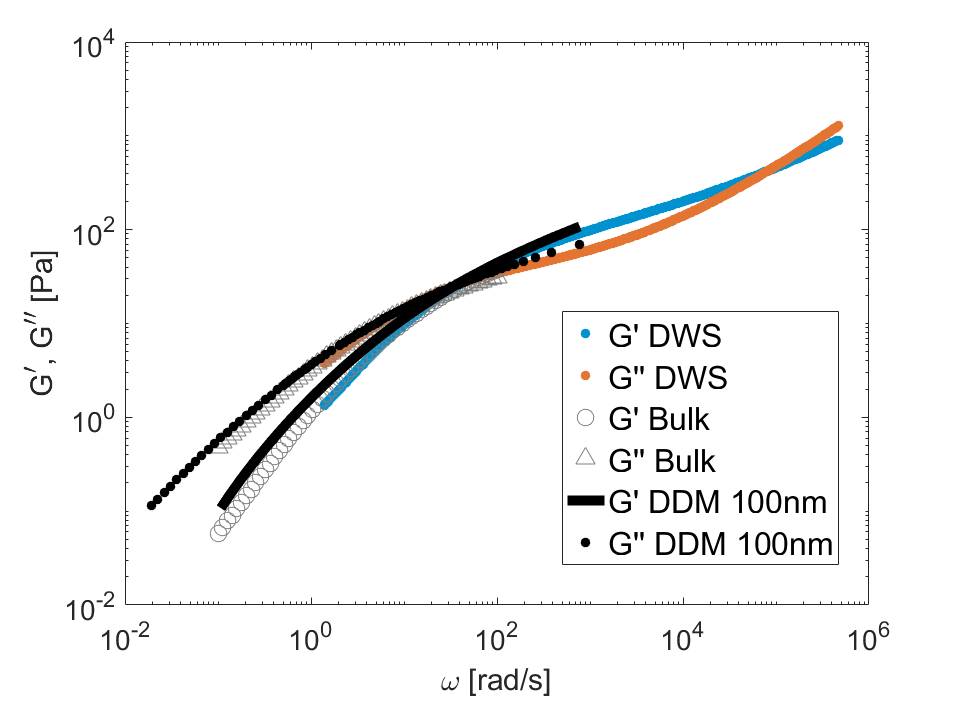 Polymeric Solution in semi-diluted regime (PEO 2MDa 2% wt)
Water and glycerol mixtures
Delayed creep of weak gels.A microrheological investigation.
Completed tasks:
Extended DDM to micro rheology
Not Discussed
Identified and removed artefacts due to:
Finite exposure time
Finite size images
Next steps:
Apply DDM microrheology to gels with and without external load
Possible heterogeneity 
Possible violation of gaussian displacement distribution hypothesis
Delayed creep of weak gels.A microrheological investigation.
Grazie per l’attenzione
Delayed creep of weak gels.A microrheological investigation.
Delayed creep of weak gels.A microrheological investigation.
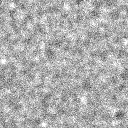 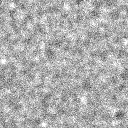 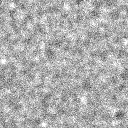 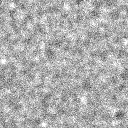 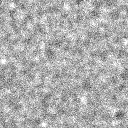 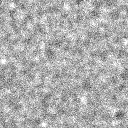 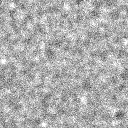 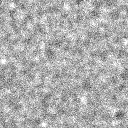 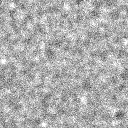 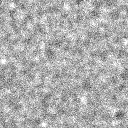 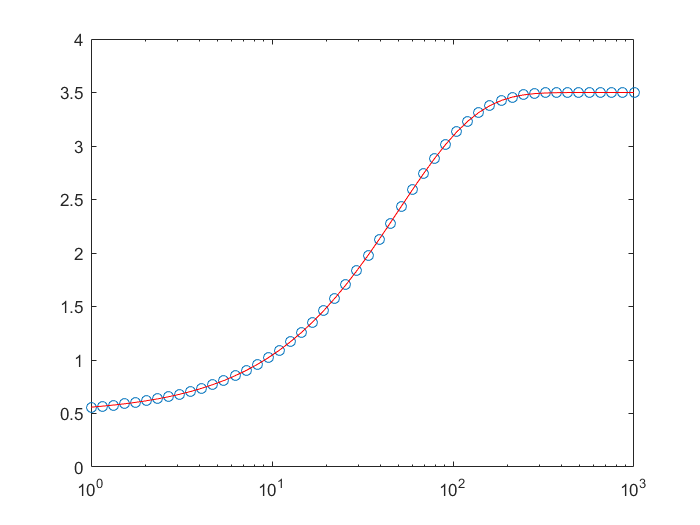 Delayed creep of weak gels.A microrheological investigation.